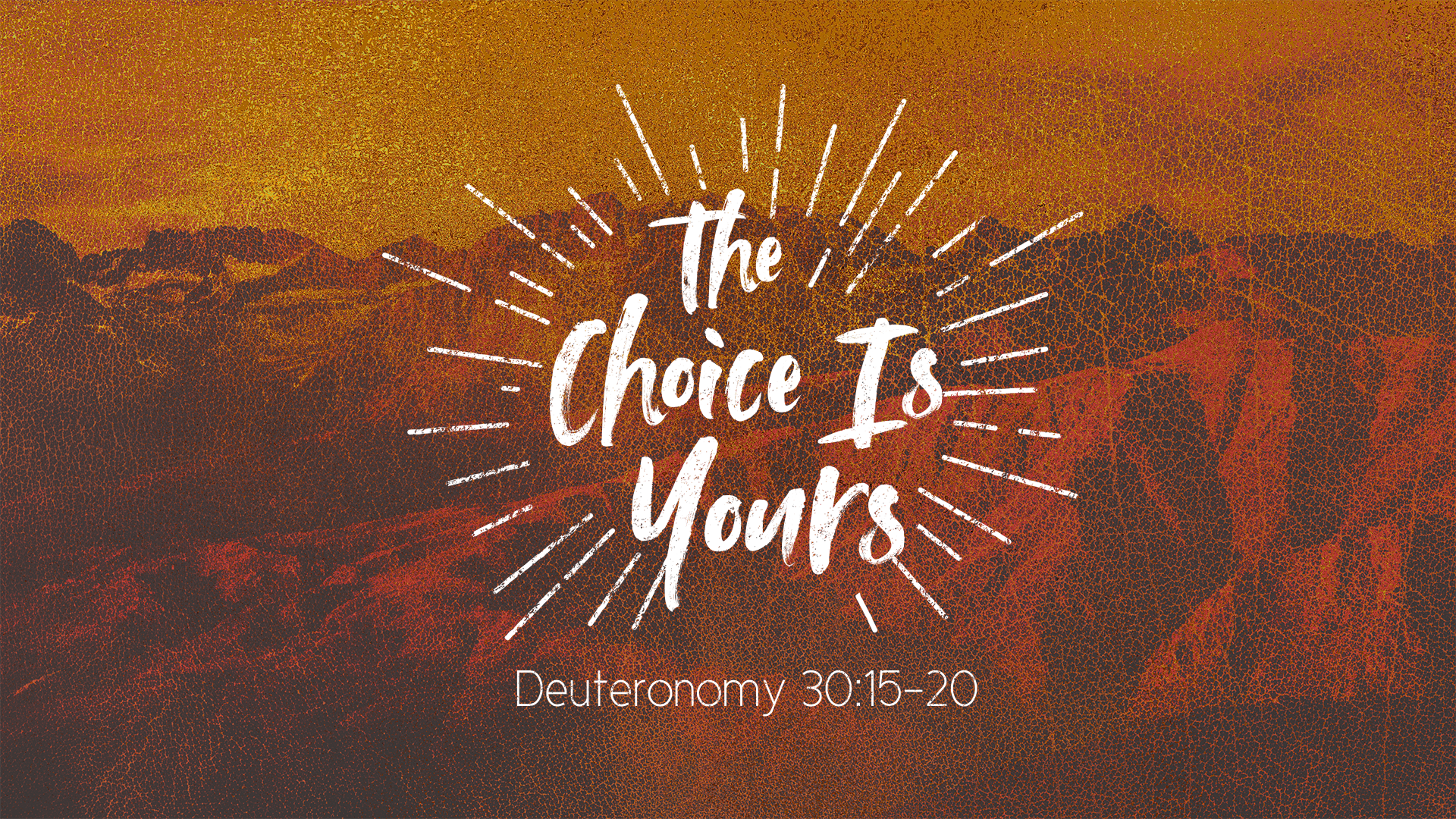 ‘The master of that slave will come on a day when he does not expect him and at an hour he does not know, and will cut him in pieces, and assign him a place with the unbelievers. 47 And that slave who knew his master’s will and did not get ready or act in accord with his will, will receive many lashes.”
Luke 12:46-47
‘Not everyone who says to me, ‘Lord, Lord,’ will enter the kingdom of heaven, but the one who does the will of my Father who is in heaven.”
Matthew 7:21
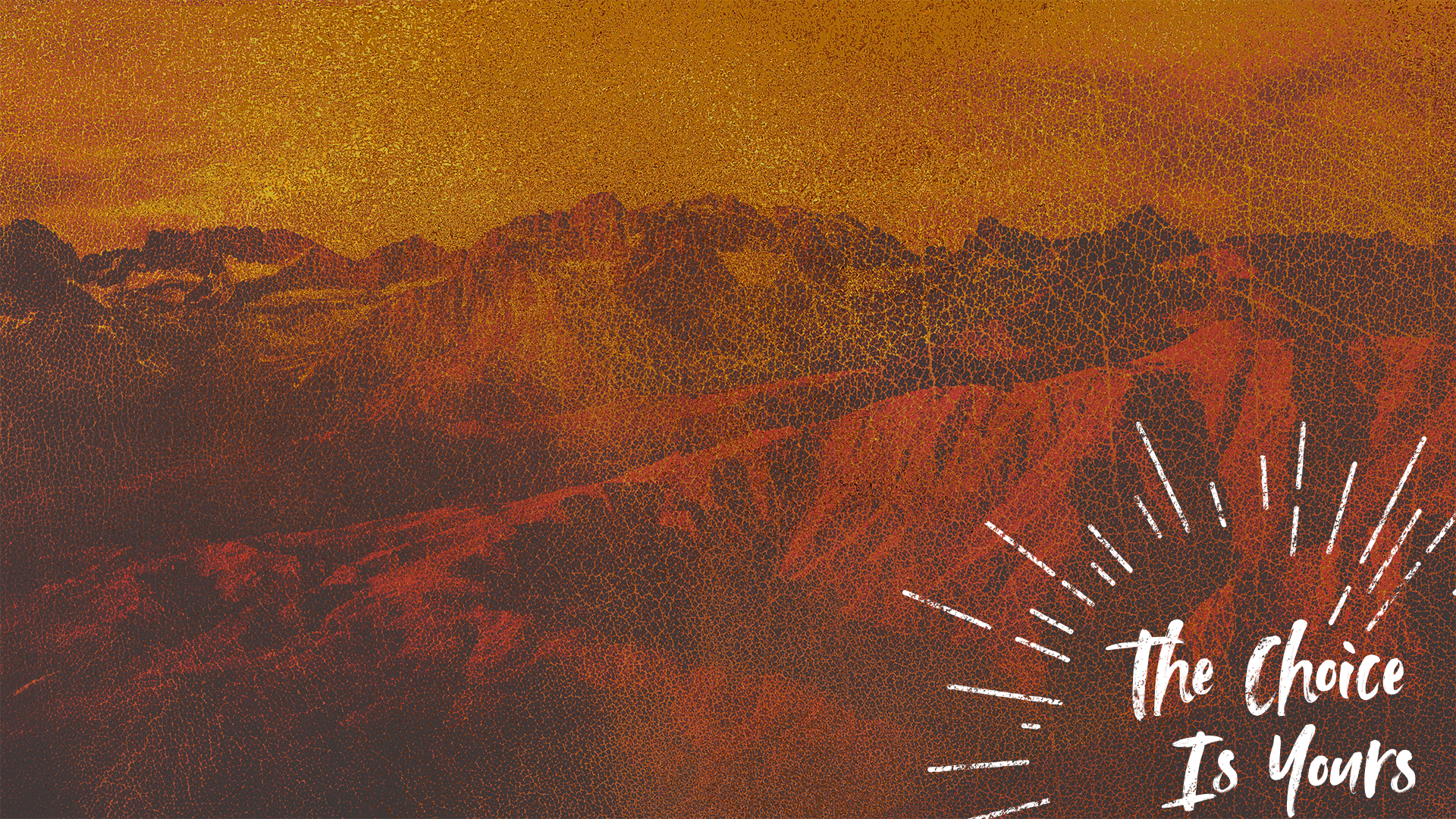 The Choice Is Obvious When:
When We Know It's Worth Any Sacrifice In The End
‘For the Lord himself will descend from heaven with a cry of command, with the voice of an archangel, and with the sound of the trumpet of God. And the dead in Christ will rise first. Then we who are alive, who are left, will be caught up together with them in the clouds to meet the Lord in the air, and so we will always be with the Lord .”
1 Thessalonians 4:16-17
‘For we know that if the tent that is our earthly home is destroyed, we have a building from God, a house not made with hands, eternal in the heavens.”
2 Corinthians 5:1
‘Whoever believes in the Son has eternal life; whoever does not obey the Son shall not see life, but the wrath of God remains on him.”
John 3:36
‘He will wipe away every tear from their eyes, and death shall be no more, neither shall there be mourning, nor crying, nor pain anymore, for the former things have passed away.”
Revelation 21:4
‘But according to his promise we are waiting for new heavens and a new earth in which righteousness dwells.”
2 Peter 3:13
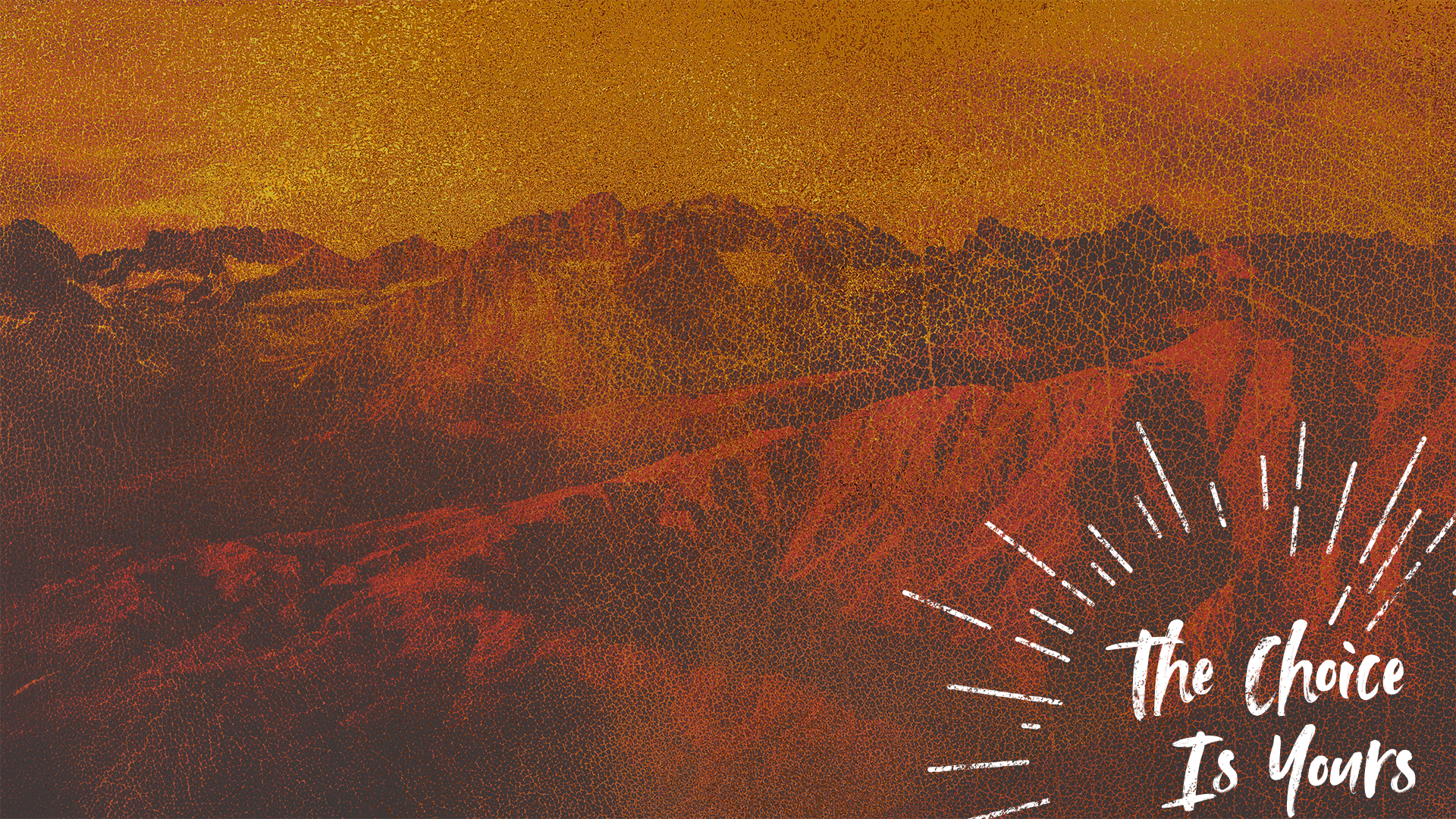 The Choice Is Obvious When:
When We Know It's Possible To Do
” No temptation has overtaken you that is not common to man. God is faithful, and he will not let you be tempted beyond your ability, but with the temptation he will also provide the way of escape, that you may be able to endure it .”
1 Corinthians 10:13
“As a man thinks, so he is; as a man continues to think, so he remains.”
-James Allan
” Therefore do not throw away your confidence, which has a great reward. For you have need of endurance, so that when you have done the will of God you may receive what is promised.”
Hebrews 10:35-36
” In fact, this is love for God: to keep his commands. And his commands are not burdensome.”
1 John 5:3
” If we confess our sins, he is faithful and just to forgive us our sins and to cleanse us from all unrighteousness.”
James 1:9
” Whether you think you can, or you think you can’t–you’re right.”
-Henry Ford
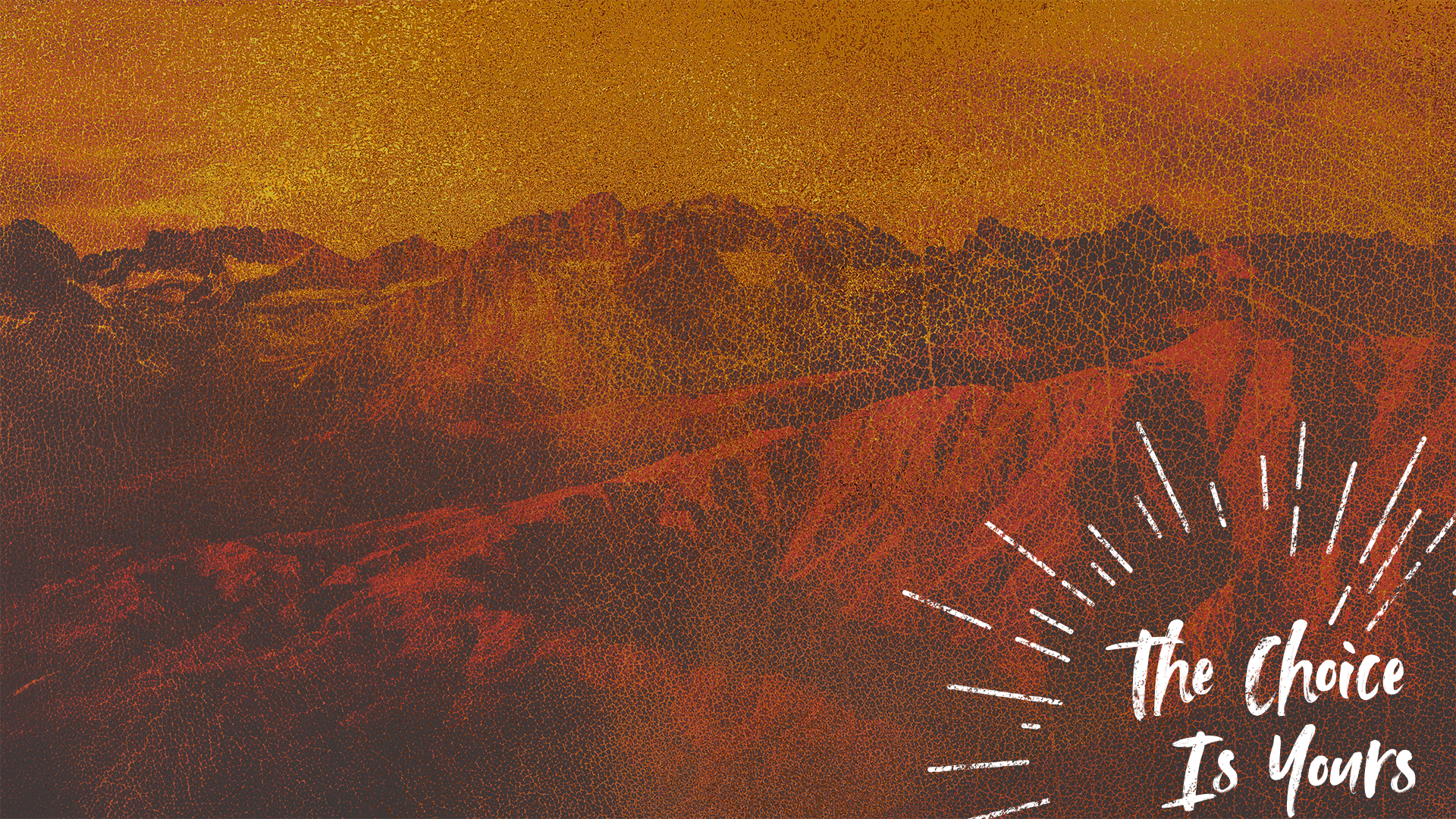 The Choice Is Obvious When:
When We Know We Don’t Deserve A Choice At All
“Among them we too all formerly lived in the lusts of our flesh, indulging the desires of the flesh and of the mind, and were by nature children of wrath, even as the rest. 4 But God, being rich in mercy, because of His great love with which He loved us, 5 even when we were dead in our transgressions, made us alive together with Christ (by grace you have been saved .” 
Ephesians 2:3-5